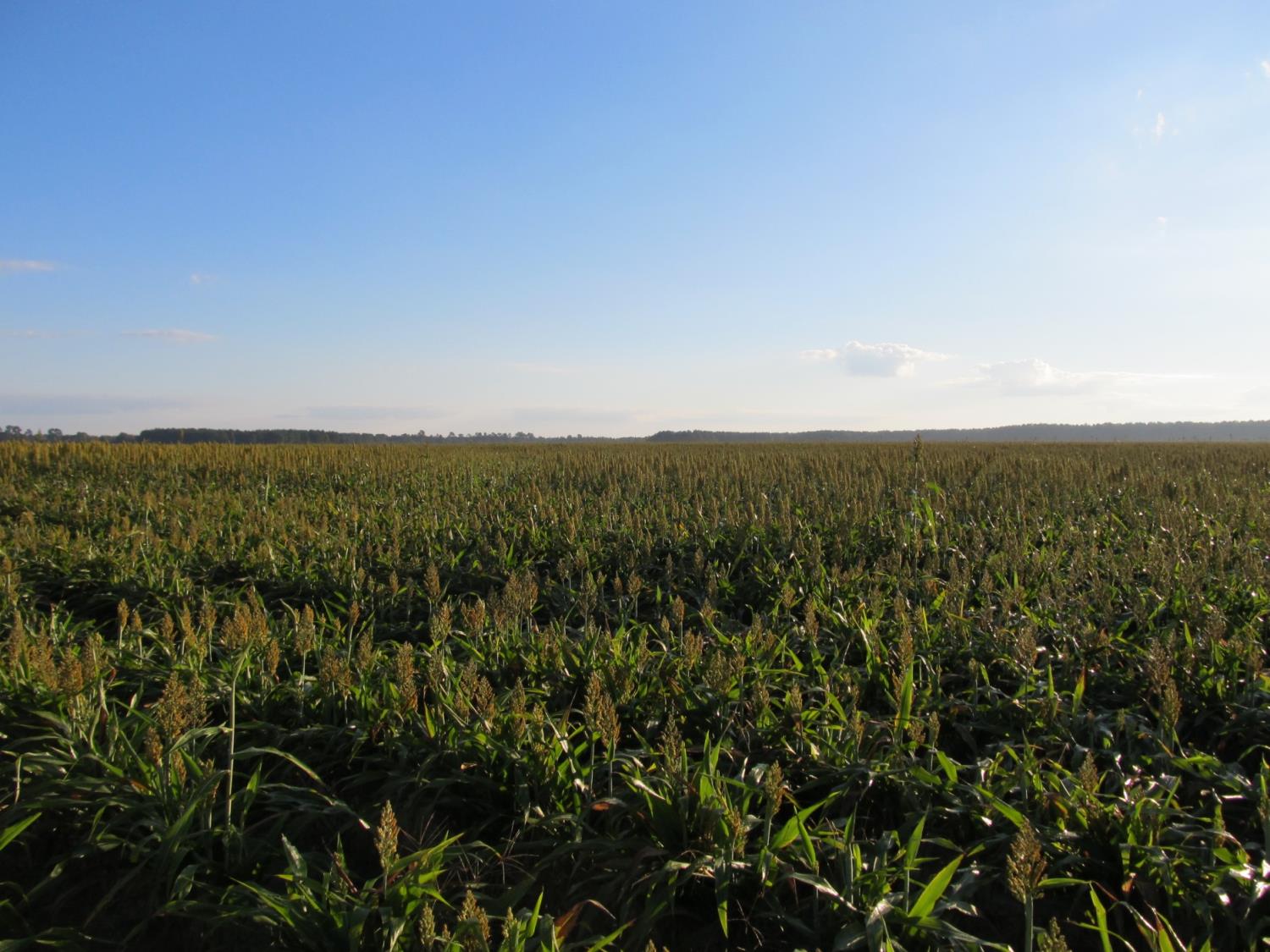 GRAIN SORGHUM WEED CONTROL UPDATE – 2017
Eric P. Prostko, Ph.D.
Professor and Extension Weed Specialist
Dept. Crop & Soil Sciences
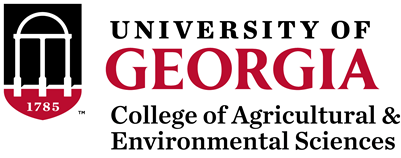 GRAIN SORGHUM WEED CONTROL
Start clean!
 Concep treated seed
 Dual Magnum or Warrant (PRE)
 Atrazine (POST) or Huskie + ATZ (POST)
 Paraquat (Hooded sprayer)
 Mechanical Cultivation
Weed Control in Grain Sorghum – 2016
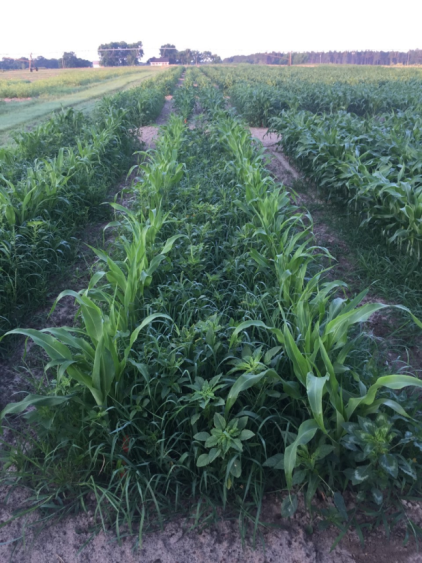 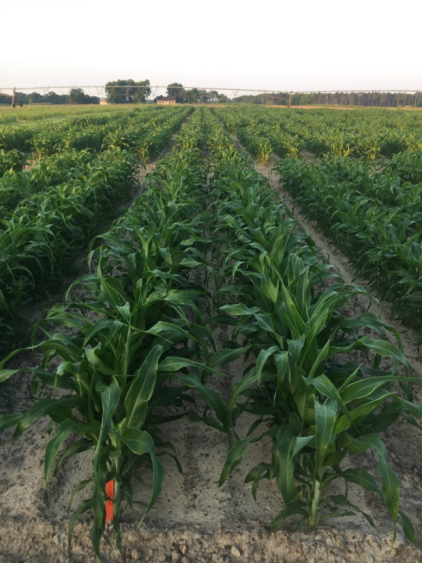 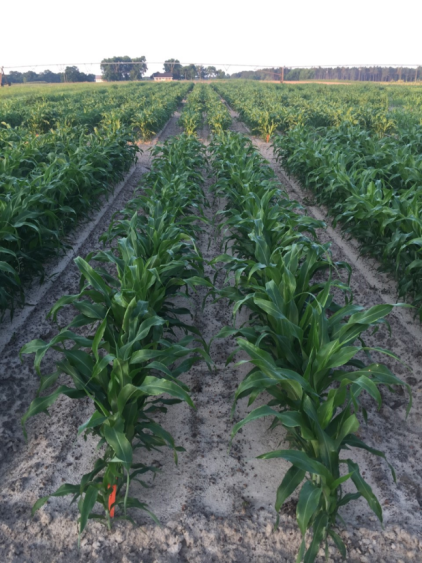 NTC
Warrant (PRE)
Atrazine + COC  (POST)
Dual Magnum (PRE)
Atrazine + COC (POST)
SG-02-16
May 27
51 DAP
Weed Control in Grain Sorghum – 2016
Dual Magnum – 16 oz/A  (PRE)
Huskie – 13 oz/A  (POST)
Atrazine – 16 oz/A  (POST)
AMS (2.5% v/v)
NIS (0.25% v/v)
NTC
SG-02-16
May 27
51 DAP
Huskie Injury on Sorghum
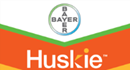 Zest™ 75 WDG/Inzen™ Grain Sorghum
Dupont
Nicosulfuron (Accent)
NON-GMO
ONLY on Dupont Inzen™ traited grain sorghum
ADVANTA (Alta) Seed (???)
Limited performance data for SE
0.67 – 1.33 oz/A (75WDG)
Up to 20” tall sorghum
Tank-mix with atrazine
COC (1% v/v)
28% or 32% UAN (2 qt/A)
Dual, Warrant, or Cinch (PRE)
Concep treated seed
GA Label in November 2016
Weed Control in Inzen™ Sorghum - 2014
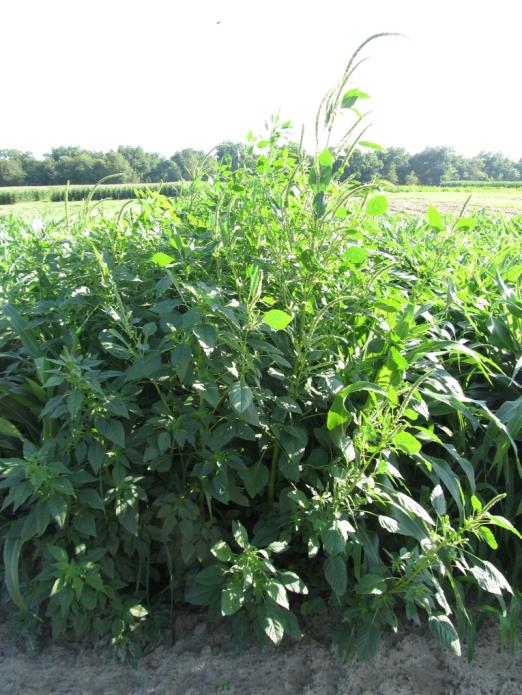 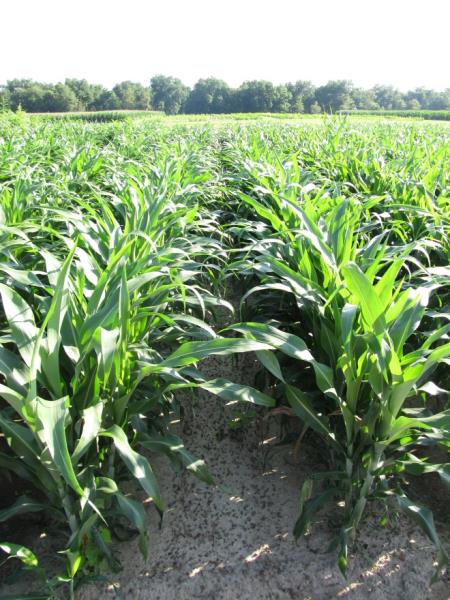 NTC
Dual II Magnum 7.62EC @ 16 oz/A – PRE

Zest 0.33SC @ 12 oz/A – 31 DAP
Atrazine 90DF @ 13.3 oz/A – 31 DAP
COC @ 1% v/v – 31 DAP
SG-01-14
June 19
41 DAP
Weed Control in Inzen™ Grain Sorghum - 2016
NTC
Cinch 7.64EC @ 16 oz/A – PRE

Zest 0.33SC @ 12 oz/A – 33 DAP
Atrazine 4L @ 32 oz/A – 33 DAP
COC @ 1% v/v – 33 DAP
AMS Xtra @ 2.5% v/v – 33 DAP
SG-01-16
May 18
42 DAP
Zest Injury on Inzen Grain Sorghum
SG-01-16
May 18
9 DAT
Don’t Plant Sorghum in Fields Treated with Reflex in the same year!!!!
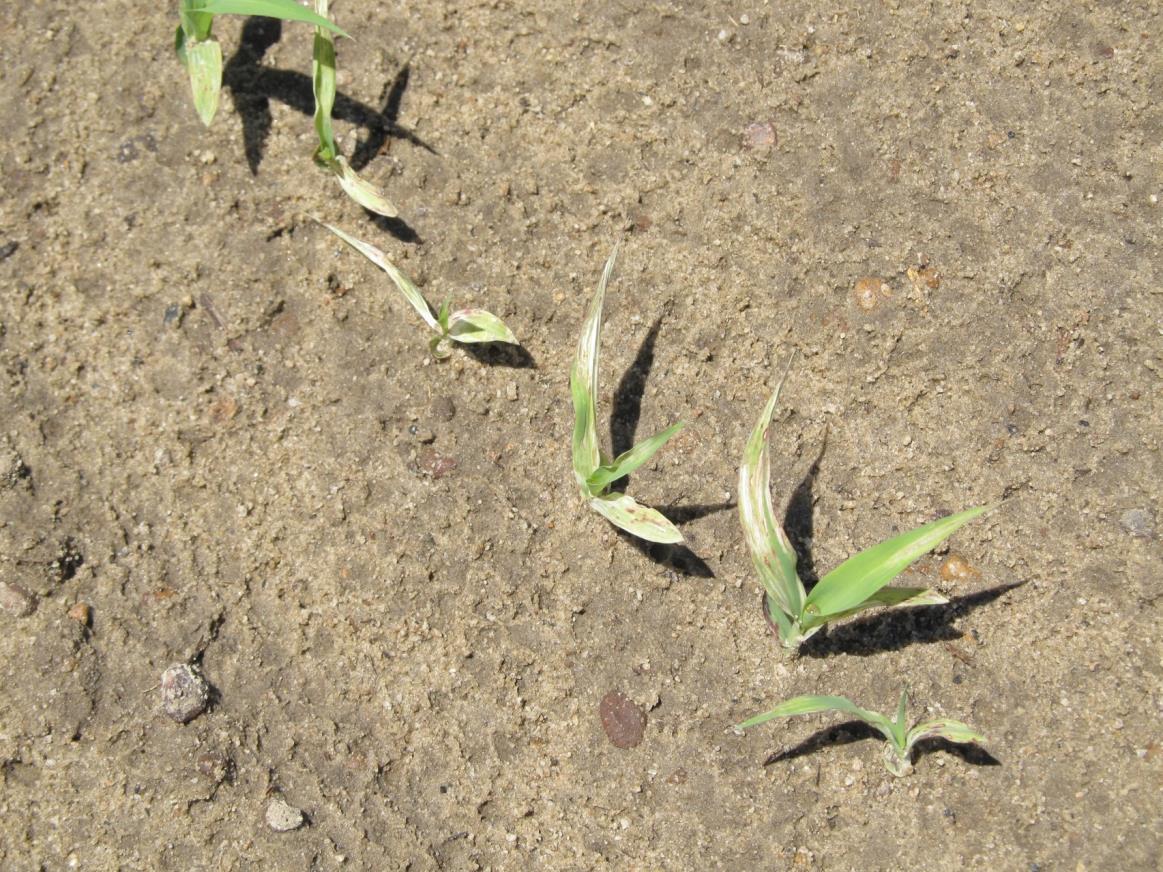 GRAIN SORGHUM – Harvest Aids
Initial moisture was  24.4%
Source: Olson et al. 2001
Sunflower Weed Control
Eric P. Prostko
Extension Weed Specialist
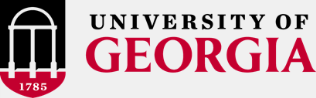 Sunflowers Acres in Georgia
FSA Crop Acreage Reports
What is labeled? (not much)
PPI
Sonalan or Treflan
PPI or PRE
Prowl, Dual Magnum, Spartan ($400/gal = $9.38-12.50/A @ 3-4 ozs/A)
POST
Arrow, Assure II, Select, Poast, SelectMax (grasses only)
Beyond (imazamox)
only on Clearfield hybrids
Beyond same family as Cadre, Pursuit, and Scepter
Beyond costs about $525/gal (4 ozs/A = $16.41/A)
$157/bag (200,000 seed ~ 10 acres) = $15.70/A
Clearfield sunflower hybrids are not GMO’s
Hooded Sprayer 
Aim 2EC @ 1-2 oz/A + COC @ 1% v/v
Pigweeds  must be 4” or less
Consider Cultivation
Clearfield Sunflower Weed Control Results
Clearfield sunflower hybrids that I have worked with since 2003
include the following:

 Mycogen 8N429CL
 Mycogen 8N386CL
 Mycogen 8H419CL
 Dekalb DKF 3880CL
2004 (7 WAP)
NTC
Prowl H2O @ 2 pt/A +
Spartan @ 4 ozs/A (PRE)
2006 (7 WAP)
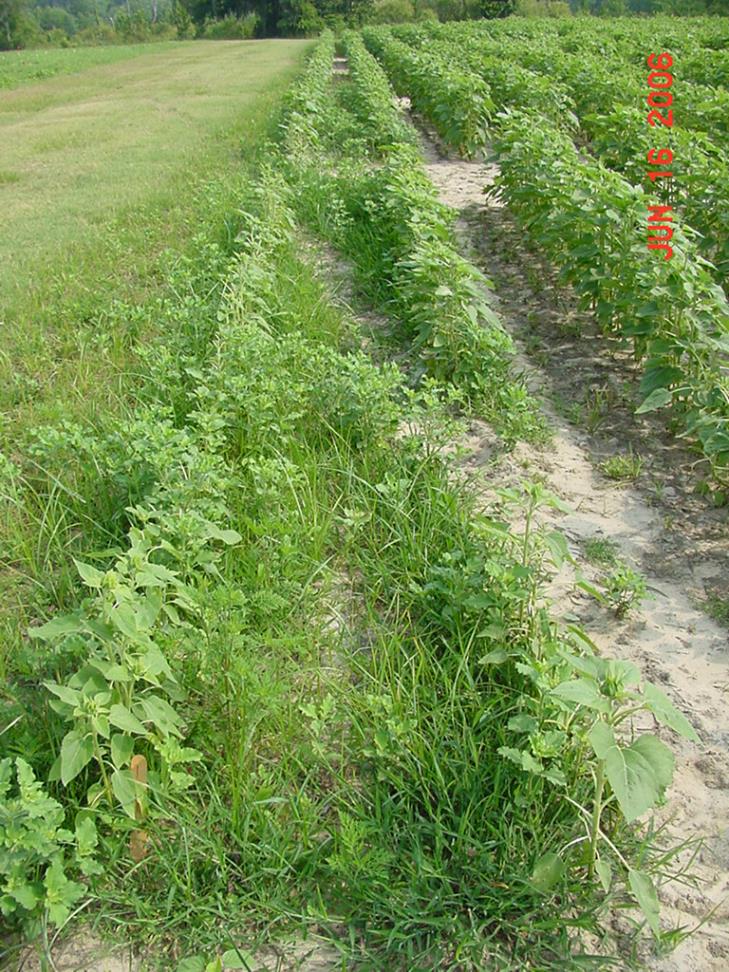 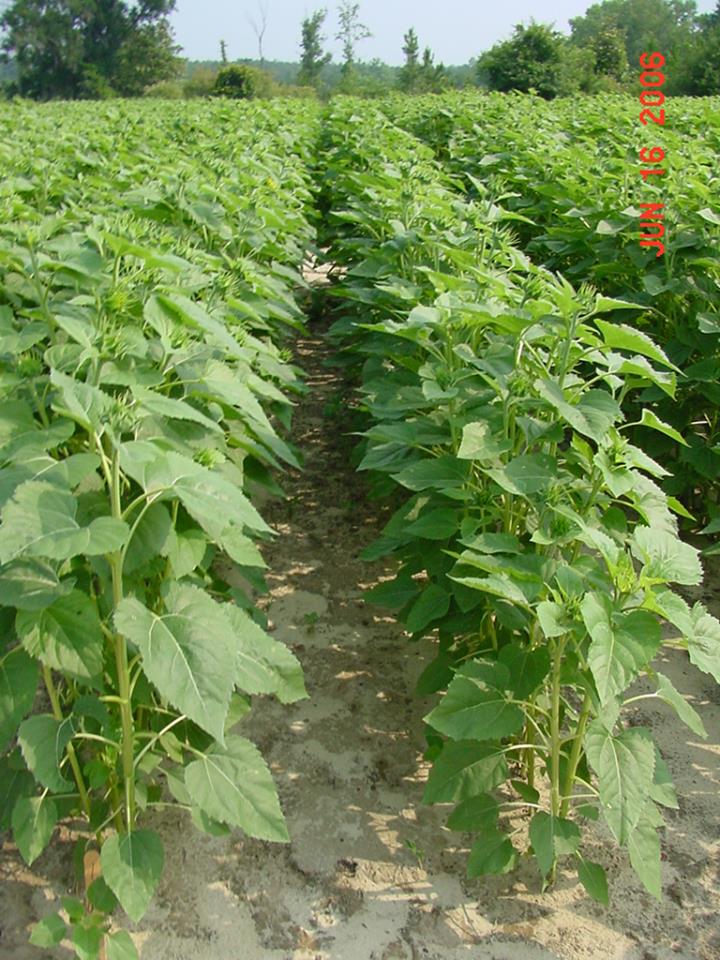 Prowl H2O @ 2.1 pt/A
Spartan 4F @ 4.0 oz/A
PRE
NTC
2004 (7 WAP)
Prowl H2O @ 2 pt/A (PRE)
Beyond @ 4 ozs/A + 80/20 + UAN (POST)
NTC
2006 (7 WAP)
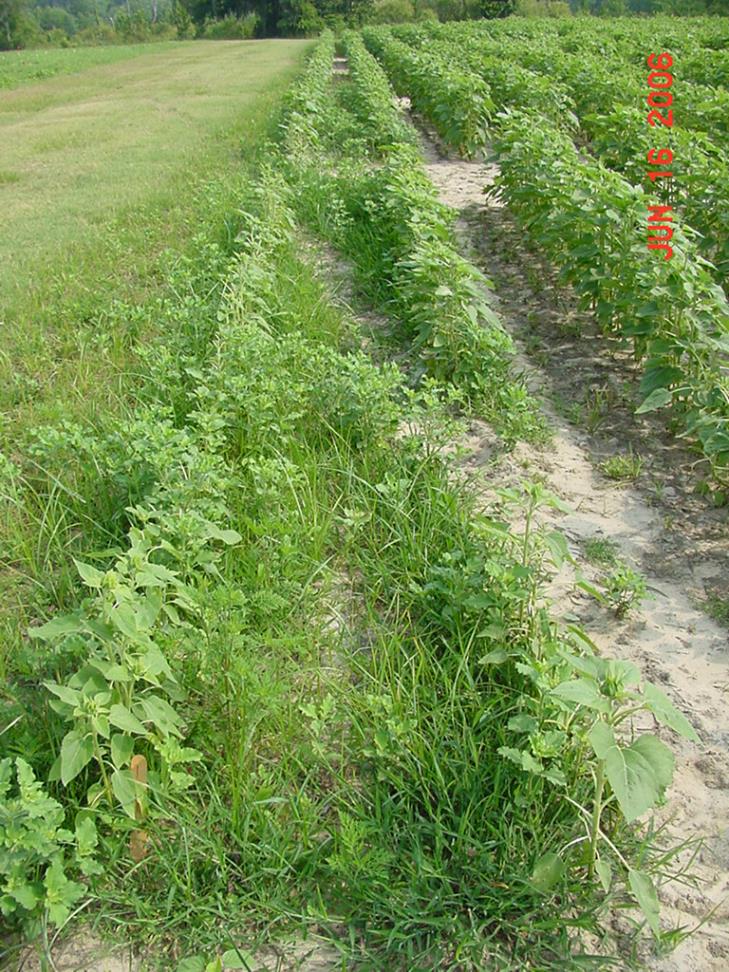 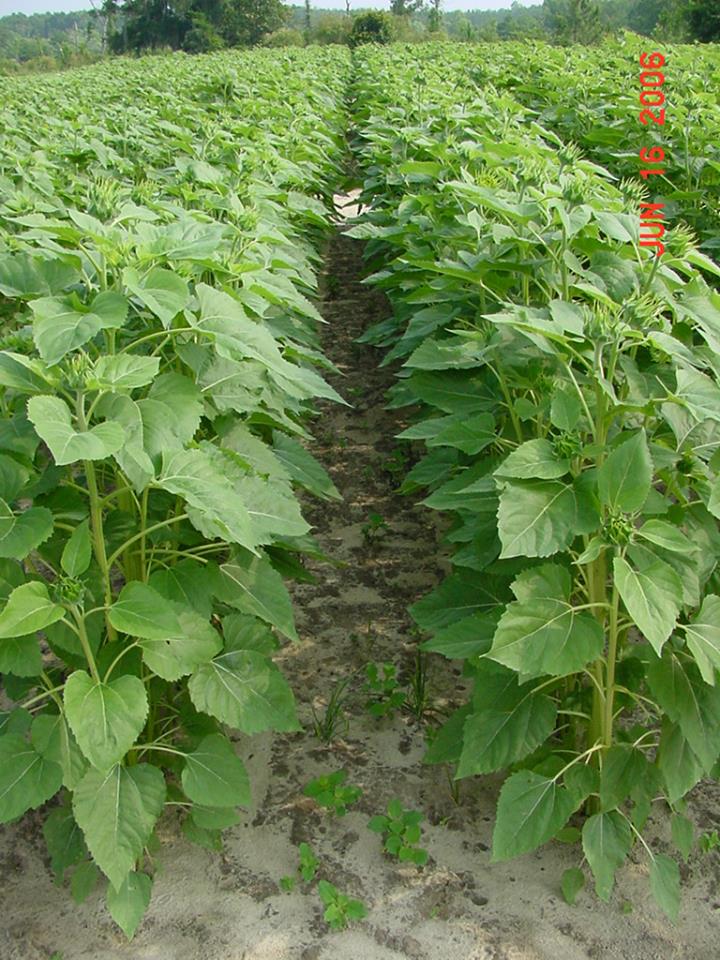 Prowl H2O @ 2.1 pt/A
Spartan 4F @ 4.0 oz/A
PRE
Prowl H2O @ 2.1 pt /A (PRE)
Beyond @ 4 ozs/A + 80/20 + UAN (POST)
NTC
2004 (7 WAP)
Dual Magnum @ 1.33 pt/A (PRE)
Beyond @ 4 ozs/A + 80/20 + UAN (POST)
NTC
Harvest Aids for Sunflowers
Gramoxone (paraquat)

Roundup (glyphosate)

Sodium chlorate

Sharpen (saflufenacil)
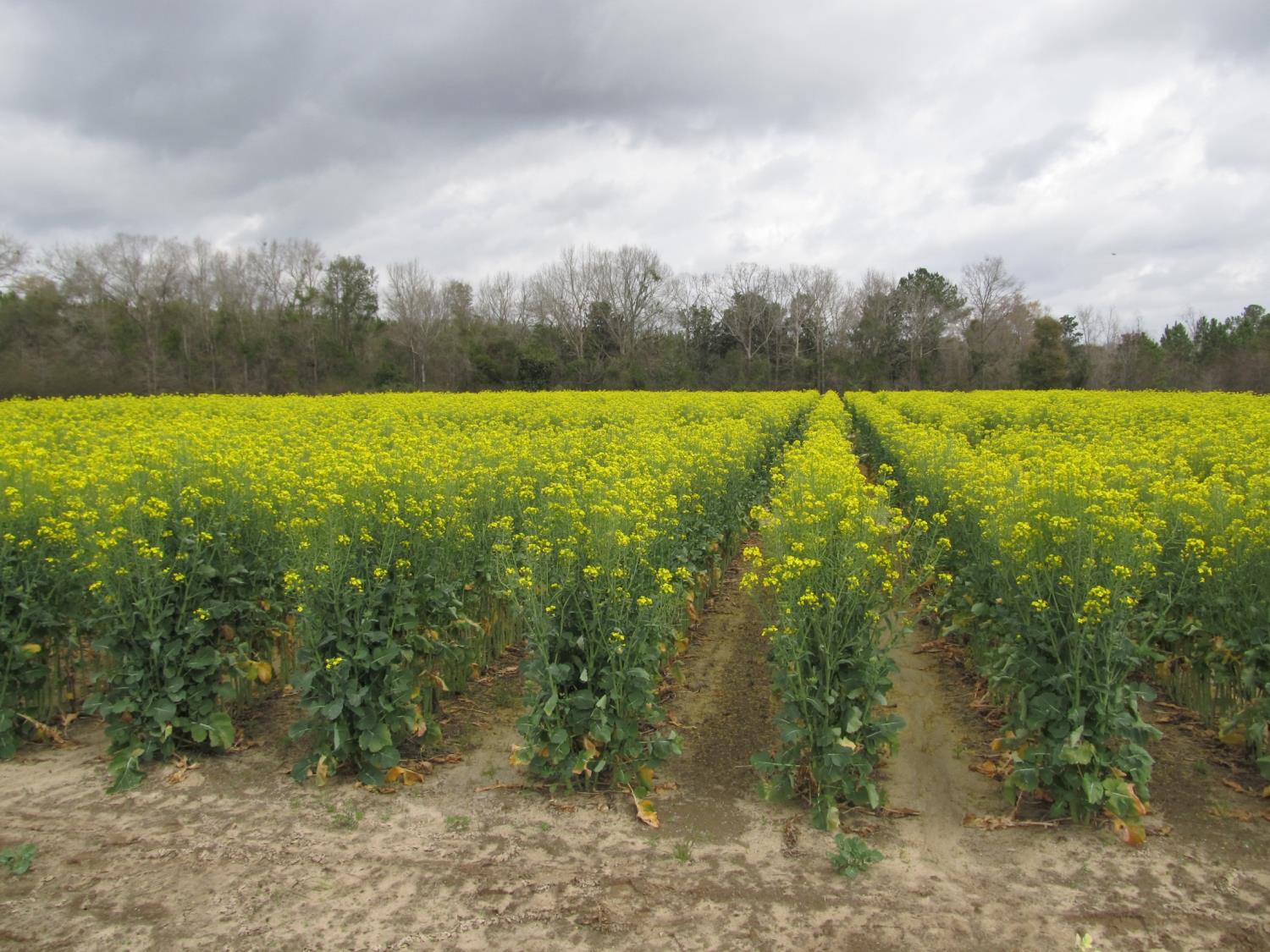 Canola Weed Control
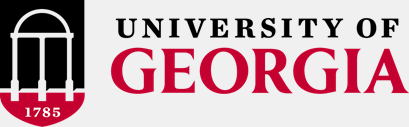 Canola Acres in Georgia
Source: FSA Crop Acreage Reports
Canola Weed Management
consider herbicide residues from previous crop
Optimum Planting Date/Fertility
Use Treflan if you can
Clearfield Canola + Beyond may be best overall legal option
Critical period for weed control in canola is 4 leaf stage (17-38 DAP)
Do not plant canola is fields treated this year with the following herbicides:
Reflex
 Prefix
Staple (could plant Clearfield*)
Cadre (could plant Clearfield*)
 Steadfast Q (maybe Clearfield*?)
 Strongarm (maybe Clearfield*?)
 Envive (could plant Clearfield*)
Classic (could plant Clearfield*)
 Envoke (could plant Clearfield*)
 Diuron (???)
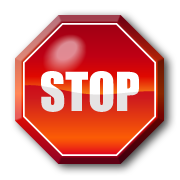 *Some crop stunting may still likely occur.
Clearfield Canola (5525CL) Response to Reflex – 2015/2016
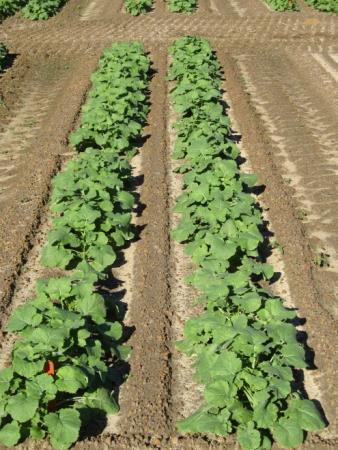 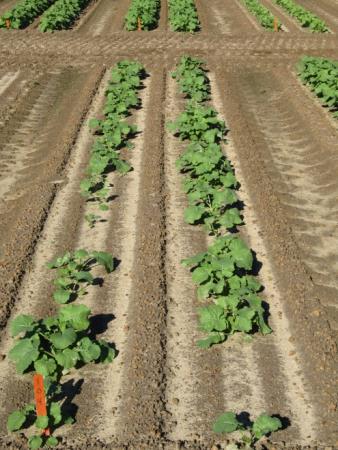 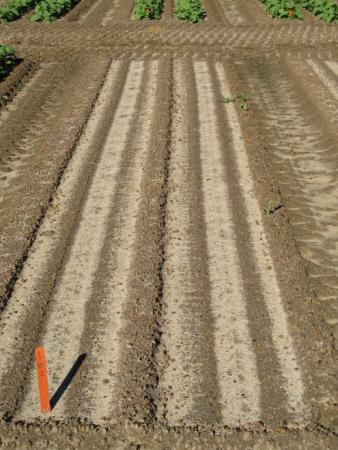 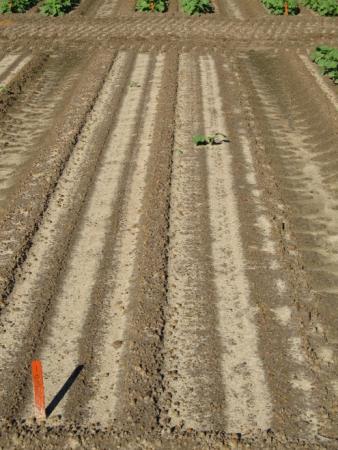 NTC
Reflex 2SL @ 4 oz/A
Reflex 2SL @ 8 oz/A
Reflex 2SL @ 2 oz/A
CAN-02-15
11/11/2015
30 DAT
Clearfield Canola (5525CL) Response to Strongarm – 2015/2016
NTC
Strongarm 84WG @ 0.225 oz/A (PRE)
CAN-02-15
11/23/2015
42 DAT
Clearfield Canola (5525CL) Response to Strongarm – 2015/2016
Strongarm 84WG 
@ 0.225 oz/A (PRE)
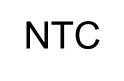 CAN-02-15
11/11/2015
30 DAT
Current UGA Canola Weed Control Research
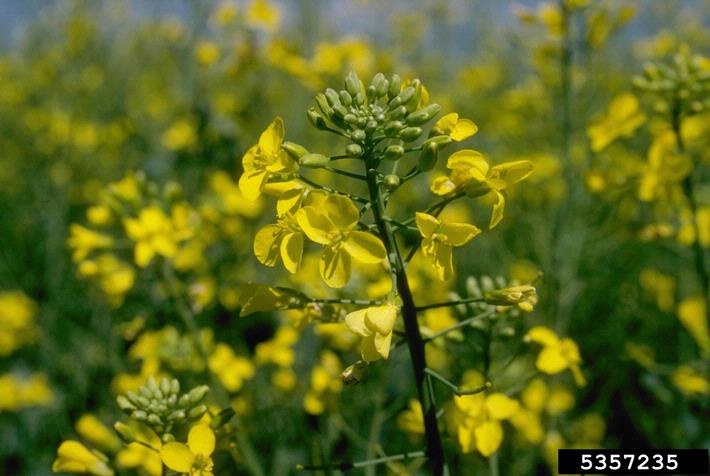 Howard F. Schwartz, Colorado State University, Bugwood.org
Henbit and Ryegrass Control?
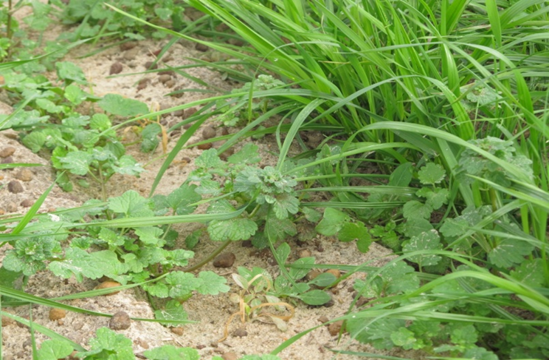 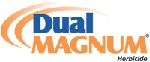 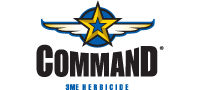 ** Command and Dual Magnum are NOT yet labeled for use in canola grown in GA.  Research is underway to evaluate crop and weed response.
Canola Weed Control – 2015/2016
Command 3ME @ 3.5 oz/A - PRE
NTC
CAN-01-15
11/11/2015
30 DAT
Canola Weed Control – 2015/2016
Command 3ME @ 3.5 oz/A - PRE
NTC
CAN-01-15
11/23/2015
42 DAT
Command 3ME Injury on Canola - 2 WAT
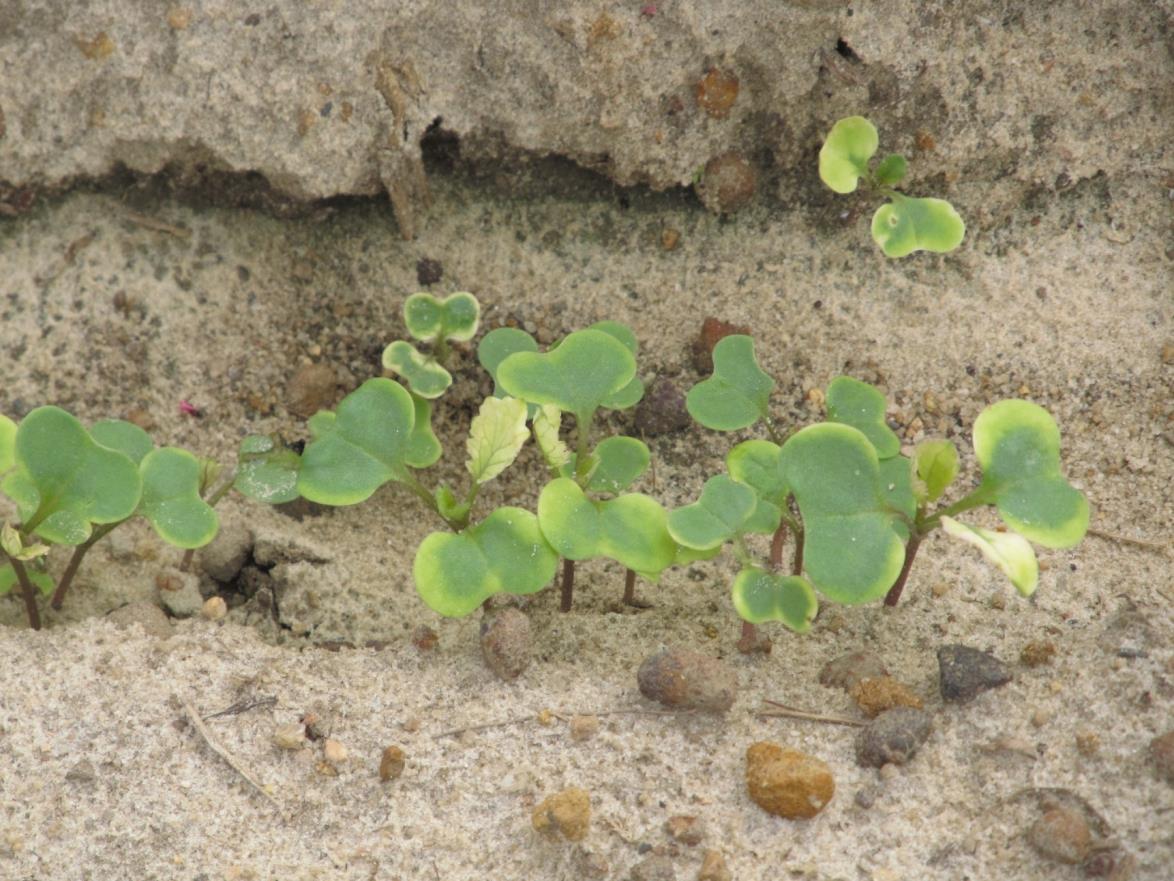 Registration Status for Command
submitted required information to IR-4 Program in July 2013

Command received an A priority at IR4 – September 2015

IR-4 evaluating non US data for US tolerance.
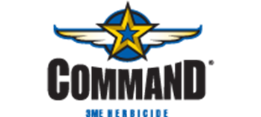 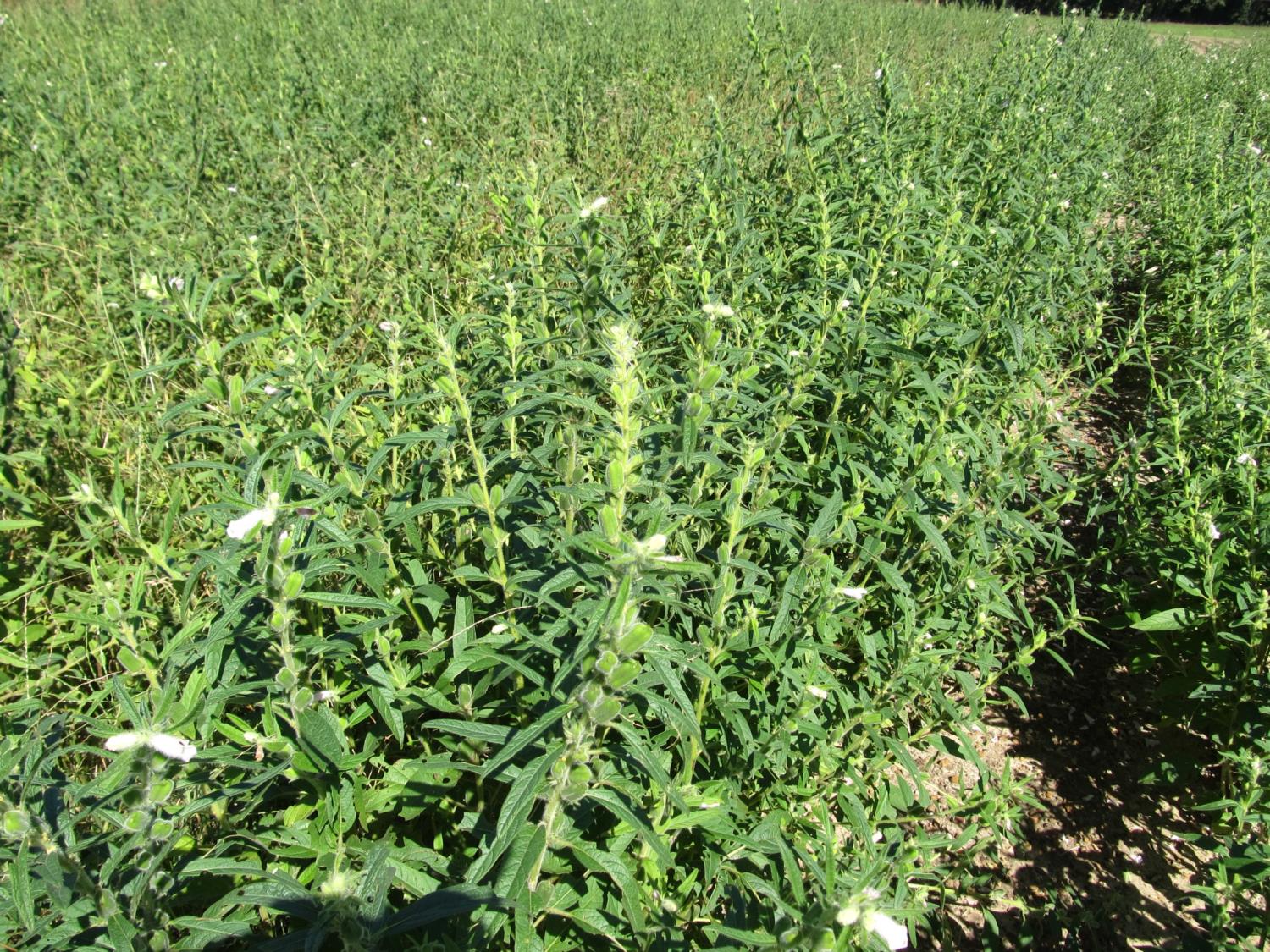 Sesame Weed Control
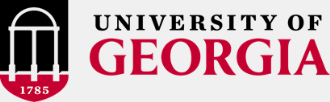 Sesame Acres in Georgia
Source:  FSA Crop Acreage Reports
Sesame Weed Control
The only herbicide registered for use in sesame in GA is Select Max.  Select Max can be applied from 9-16 oz/A + NIS @ 0.25% v/v.   Select Max should not be applied during flowering.

Dual Magnum is labeled in other states (TX + FL) but not Georgia.   Currently, I have conducted only 3 sesame trials in GA.  In 1 trial, I observed minimal injury from Dual.  In 2 trials, I observed significant sesame stunting/death from Dual (wetter conditions). 

More work on sesame is needed but there are not enough acres yet in GA to justify a large-scale effort on my part.  For every sesame trial I conduct, that is one less peanut, soybean or corn trial that  I can conduct.
Weed Control in Sesame - 2015
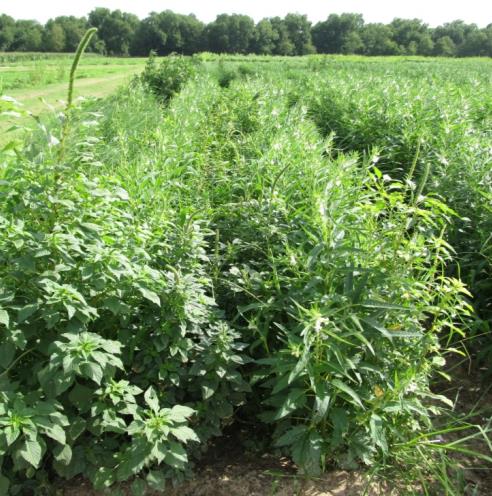 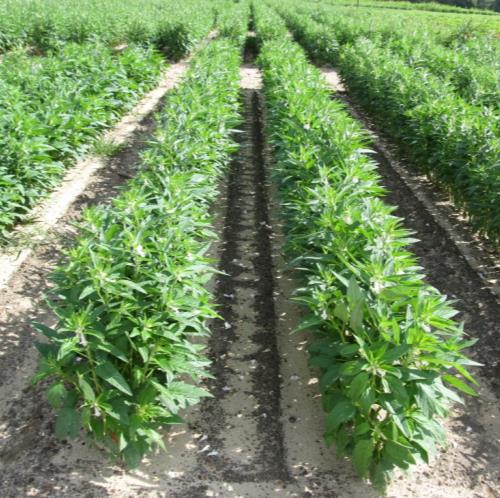 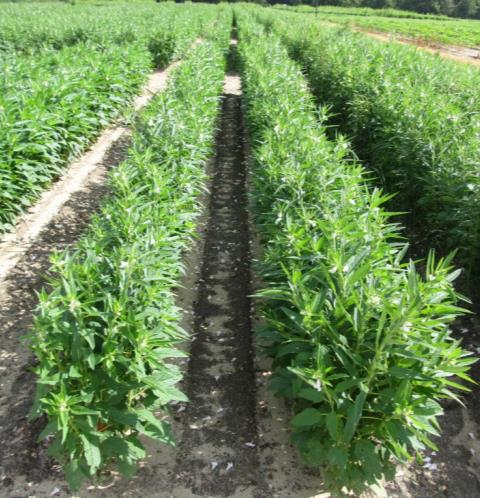 Dual Magnum 7.62EC @ 16 oz/A – PRE
+
Direx 4L @ 32 oz/A – POST (36 DAP)
NIS @ 0.25% v/v – POST (36 DAP)
NTC
Warrant 3ME @ 48 oz/A – PRE
+
Direx 4L @ 32 oz/A – POST (36 DAP)
NIS @ 0.25% v/v – POST (36 DAP)
SM-02-15
June 30
68 DAP
Sesame Demo – August 11, 2015
 19 DAT – Planted/Sprayed July 23
7/23- 0.3” I
7/27 – 0.5” I
7/28 – 0.06” R
7/29 – 0.37” R
7/30 – 0.04” R
7/31 – 0.16” R
8/1 – 0.06” R
8/2 – 0.71” R
8/6 – 1.44” R
8/7 – 0.03” R
8/11 – 1.21” R
Dual
Magnum
16 oz/A
Warrant
48 oz/A
NTC
Direx
32 oz/A
Sesame Demo – September 9, 2015
 48 DAT – Planted/Sprayed July 23
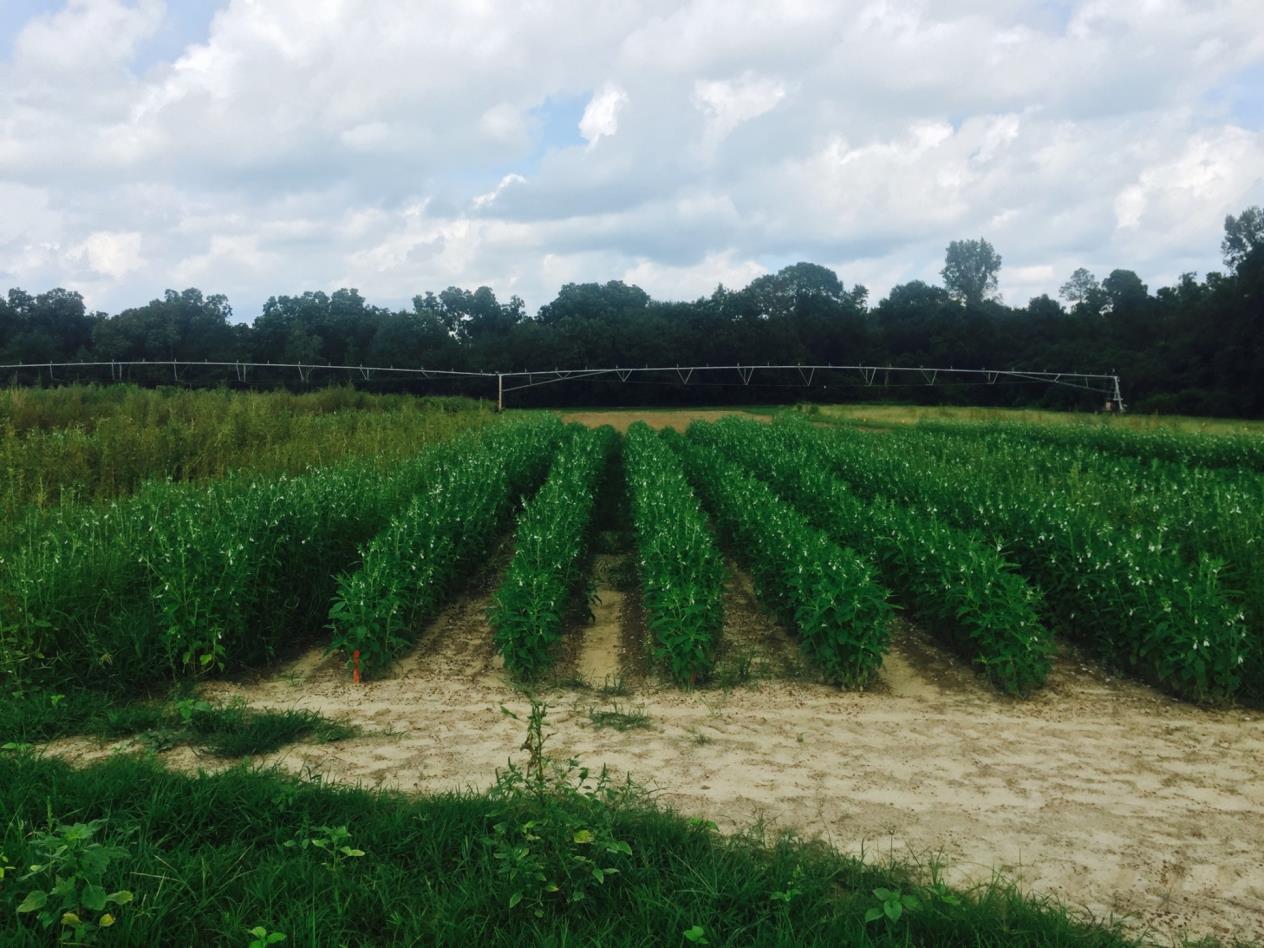 7/23- 0.3” I
7/27 – 0.5” I
7/28 – 0.06” R
7/29 – 0.37” R
7/30 – 0.04” R
7/31 – 0.16” R
8/1 – 0.06” R
8/2 – 0.71” R
8/6 – 1.44” R
8/7 – 0.03” R
8/11 – 1.21” R
Dual
Magnum
16 oz/A
NTC
Warrant
48 oz/A
Direx
32 oz/A
Sesame Demo – October 8, 2015
 77 DAT – Planted/Sprayed July 23
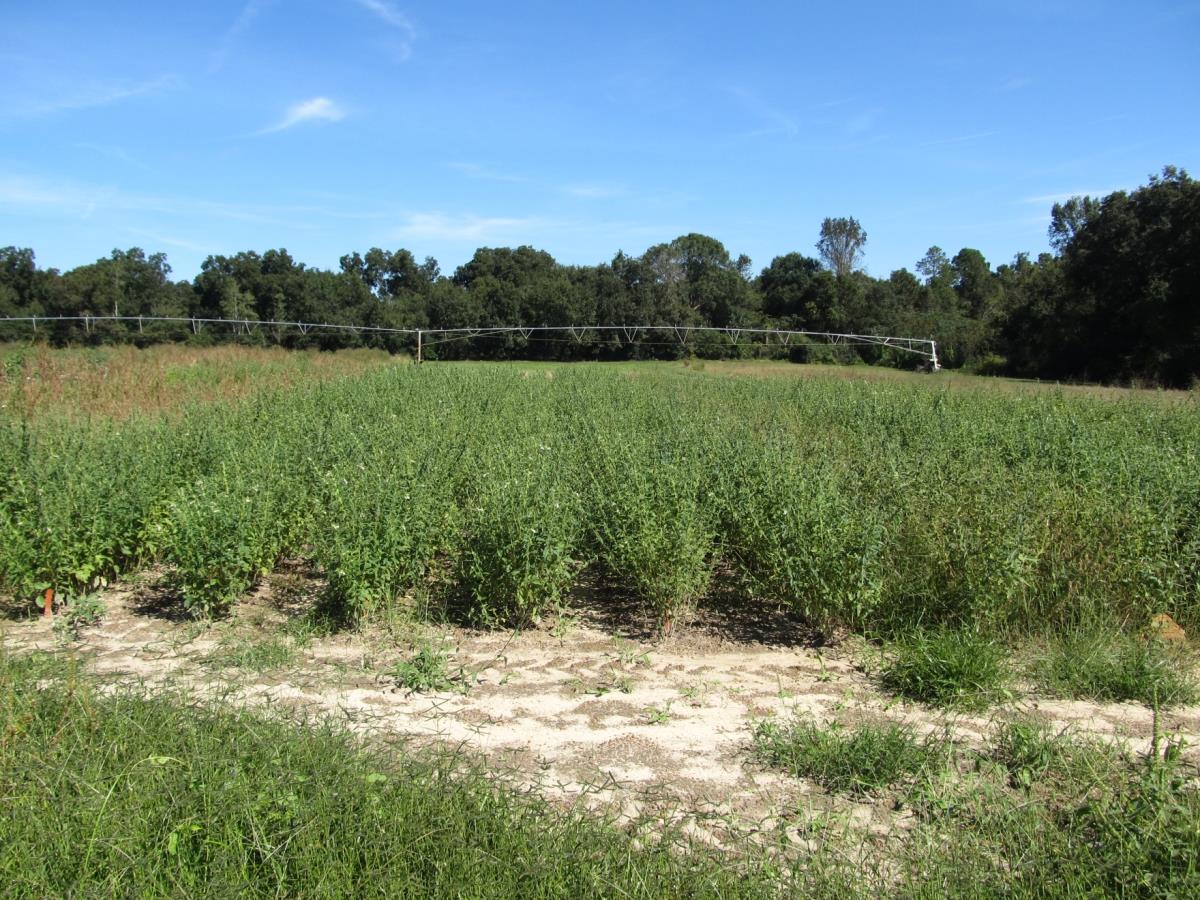 7/23- 0.3” I
7/27 – 0.5” I
7/28 – 0.06” R
7/29 – 0.37” R
7/30 – 0.04” R
7/31 – 0.16” R
8/1 – 0.06” R
8/2 – 0.71” R
8/6 – 1.44” R
8/7 – 0.03” R
Warrant
Dual
Direx
Dual
Magnum
16 oz/A
NTC
Warrant
48 oz/A
Direx
32 oz/A
Sesame – 2016Dual Magnum 7.64EC - PRE
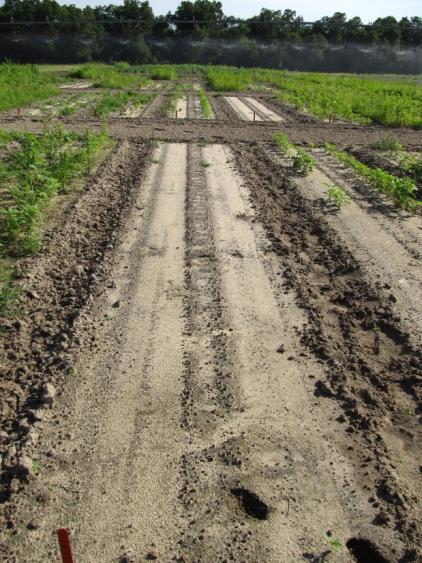 11 oz/A
21 oz/A
43 oz/A
SESAME-01-16
June 24, 2016
43 DAT
Sesame – 2016Dual Magnum 7.64EC - 3 DAE
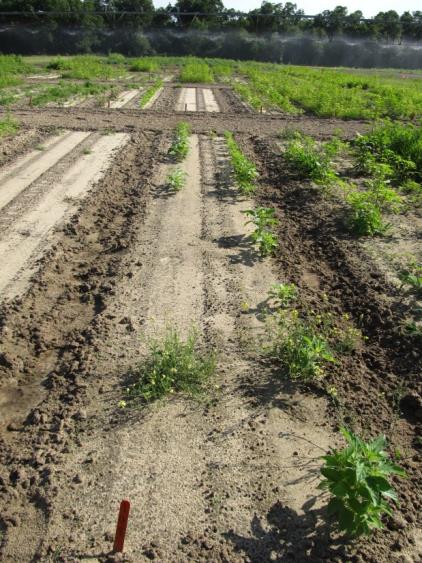 11 oz/A
21 oz/A
43 oz/A
SESAME-01-16
June 24, 2016
38 DAT
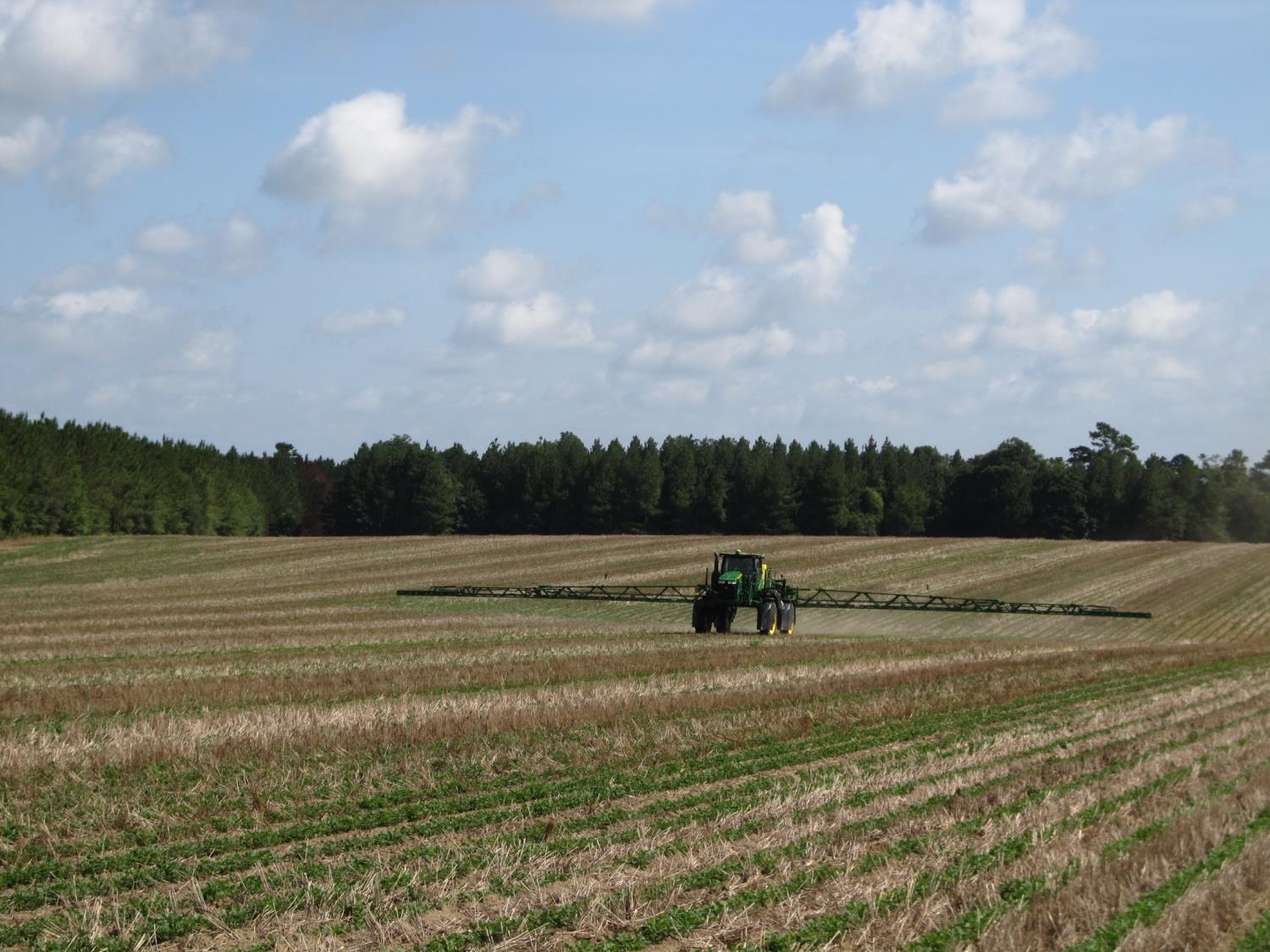 QUESTIONS?
eprostko@uga.edu
www.gaweed.com
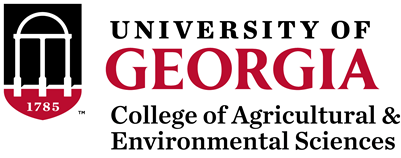